স্বাগতম
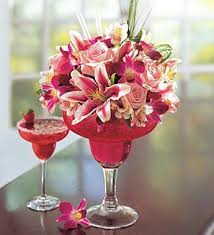 পরিচিতি
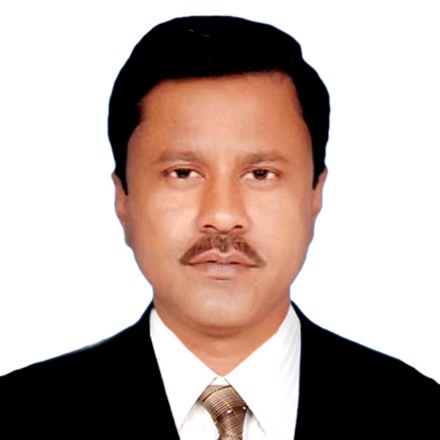 এস, এম হুমায়ুন কবির
 সহকারী প্রধান শিক্ষক                            
 কোটচাঁদপুর মাধ্যমিক বালিকা বিদ্যালয়
কোটচাঁদপুর, ঝিনাইদহ।
    মোবাইল-০১৭৯৯০৬৬০৩৩
Email:smhkabir2@gamil.com
পাঠ পরিচিত
শ্রেণি: নবম
বিষয়: উচ্চতর গণিত 
অধ্যায়: তৃতীয় অধ্যায় 
বিষয়বস্তু: উপপাদ্য(৩.১০)  
সময়: ৫০ মিনিট
শিখনফল
১। ভারকেন্দ্র , লম্ববিন্দু , পরিকেন্দ্র কি তা বলতে পারবে।

২। ভারকেন্দ্র , লম্ববিন্দু , পরিকেন্দ্র এর ছবি অঙ্কন করতে পারবে।

৩।  উপপাদ্যটি প্রমাণ করতে পারবে ।
চিত্রটি লক্ষ্য কর
A
S
G
E
O
B
C
P
D
পাঠ শিরোনাম
ভারকেন্দ্র,লম্ববিন্দু ও পরিকেন্দ্র বিষয়ক উপপাদ্য ও তার বিভিন্ন অংশ চিহ্নিতকরণ
পরিকেন্দ্র কাকে বলে এবং তা কিভাবে আকবে ?
A
S
B
C
পরিবৃত্তের কেন্দ্রকে পরিকেন্দ্র বলে।
ভারকেন্দ্র কাকে বলে এবং তা কিভাবে আকবে ?
A
F
G
B
C
D
ত্রিভুজের মধ্যমাত্রয়ের ছেদ বিন্দুকে ভারকেন্দ্র বলে।অথবা যে বিন্দু মধ্যমাকে 2:1 অনুপাতে বিভক্ত করে তাকে ভারকেন্দ্র বলে।
লম্ববিন্দু কাকে বলে এবং তা কিভাবে আকবে ?
A
E
O
B
C
D
ত্রিভুজের লম্বদ্বয় যে বিন্দুতে ছেদ করে তাকে লম্ববিন্দু বলে।
তিনটি ছবি এক সাথে যুক্ত করলে যে চিত্র পাওয়া যায়
A
S
G
E
O
B
C
P
D
G বিন্দু ত্রিভুজের ভারকেন্দ্র তার প্রমাণ ।
আমরা জানি, OA = 2SP
    AGOও    PGS এর মধ্যে – 
<AGO = <PGS [বিপ্রতীপ কোণ]
<GAO = <GPS [একান্তর কোণ]
এবং অবশিষ্ট <AOG = <PSG
. ;.    AGOও    PGS সদৃশকোণী
A
S
G
E
O
B
C
P
D
AG/GP = OA/SP
AG/GP = 2SP/SP = 2/1
অর্থাৎ G বিন্দুটি মধ্যমাকে  2:1 অনুপাতে বিভক্ত করে । সুতরাং G ভারকেন্দ্র । 
অতএব ভারকেন্দ্র , লম্ববিন্দু , পরিকেন্দ্র সমরেখ ।
একক কাজ
প্রত্যেকে পরিকেন্দ্র , ভারকেন্দ্র , লম্ববিন্দুর চিত্রসহ কাকে বলে তা লিখ ।
মূল্যায়ন
১। পরিকেন্দ্র কাকে বলে ?
 
২। ভারকেন্দ্র কাকে বলে ? 

৩। লম্ববিন্দু কাকে বলে ?
বাড়ীর কাজ
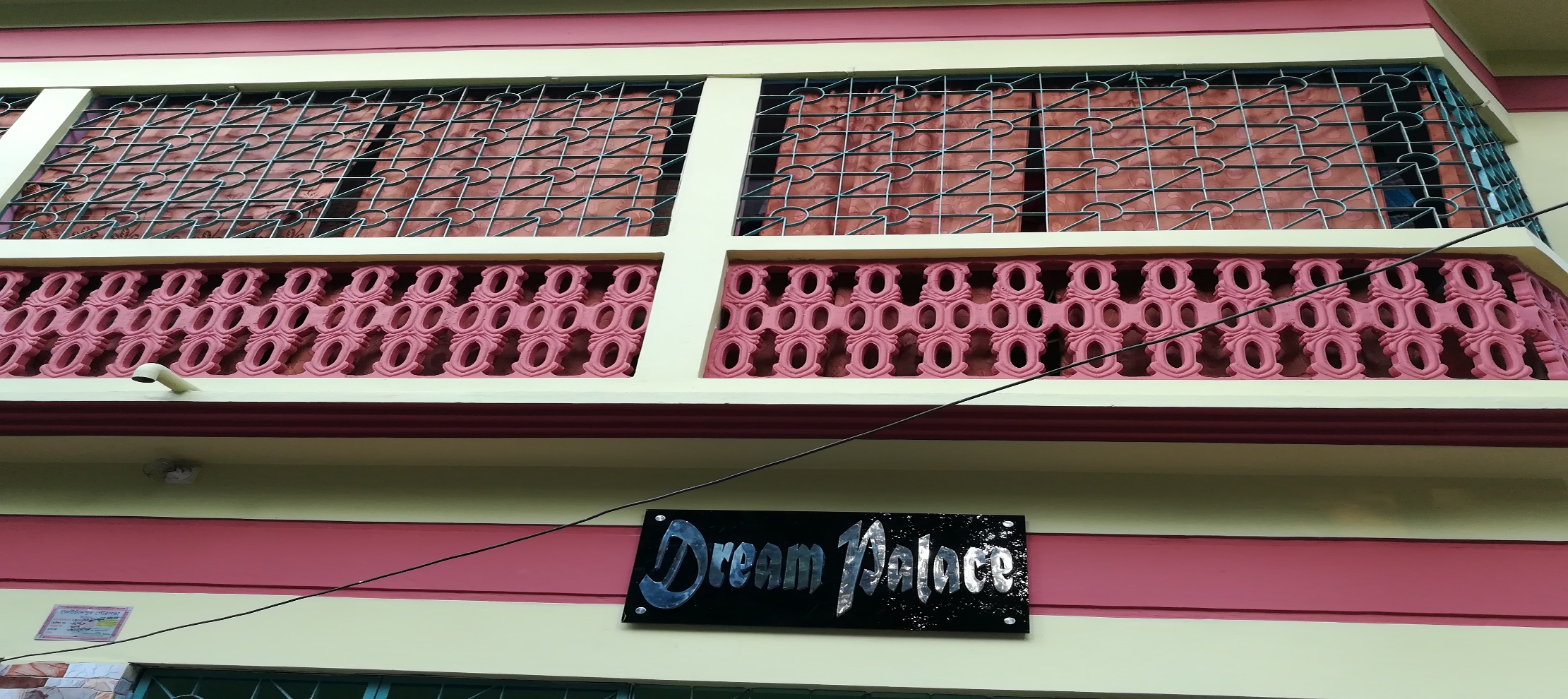 প্রত্যেকে উপপাদ্যের প্রমাণ খাতায় লিখে আনবে ।
সবাইকে ধন্যবাদ